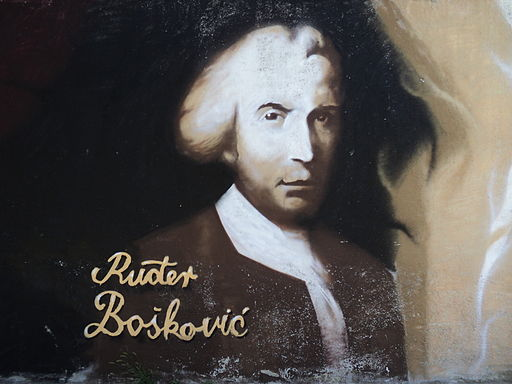 Mislav Liović | Arian Pandža
ŽIVOT I DJELO
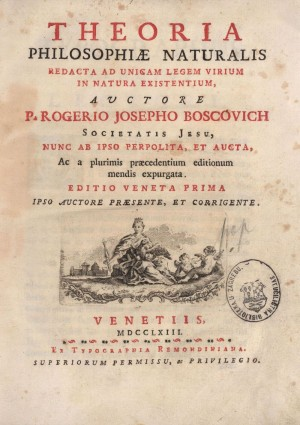 Dubrovnik 18. svibnja 1711.

isusovački Rimski kolegij

filozofija i teologija

profesor matematike i filozofije u Rimu

Teoriju prirodne filozofije
[Speaker Notes: Ruđer Josip Bošković rođen je u Dubrovniku 18. svibnja 1711. godine, a preminuo je u Milanu 13. veljače 1987. godine. Nakon osnovnog obrazovanja s 15 godina pristupio je isusovačkom rimskom kolegiju. Završio je filozofiju i teologiju. Bio je multidisciplinarni znanstvenik, filozof, matematičar, fizičar, astronom, geodet, graditelj, arheolog, diplomat i pjesnik. Bio je i redovni profesor matematike i filozofije u Rimu. Isusovci nisu prihvatili njegovu Teoriju prirodne filozofije pa on odlazi iz Rima u Pariz te kasnije u London. Nakon obilaska nekoliko europskih država dolazi u Milan te se zapošljiva kao kao profesor astronomije i optike. Iako je bio svečenik podržavao je Kopernikov sustav. I još je važno spomenuti Boškovićevo djelo Teorija prirodne filozofije o ćijem će vam sadržaju nešto više reći Arian.]
Boškovićeva sila
[Speaker Notes: Tvar se sastoji od nedjeljivih i neprotežnih točaka između kojih djeluje Boškovićeva sila. Na beskonačno maloj udaljenosti među česticama djeluje beskonačno velika odbojna sila, dok na većim udaljenostima sila među česticama prelazi u privlačnu Newtonovu gravitacijsku silu. Grafički prikaz prikazuje ovisnost sile među dvjema česticama.]
Model atoma
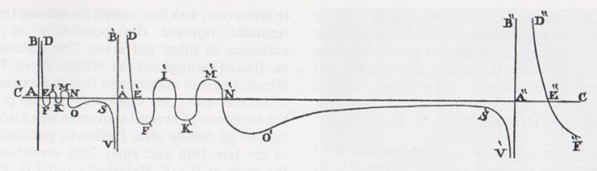 [Speaker Notes: Dopuštajući više odbojnih područja u svojem potencijalu, Bošković je dao prvi pramodel za kvarkovno sužanjstvo, a to je jedan od središnjih problema fizike elementarnih čestica. Od neprotežnih tvarnih točaka izgrađuju se veće čestice i od njih veće mase. Bošković ih naziva česticama prvog, drugog, trećeg… reda, što odgovara današnjim spoznajama o strukturi tvari: kvarkovi i antikvarkovi bili bi čestice prvog reda, nukleoni drugoga, atomske jezgre trećega, atomi četvrtoga, molekule petoga… Svojstva tih čestica i njihova međusobna različitost ovise o njihovoj unutarnjoj strukturi. Primjena Boškovićeva zakona sila na slučaj triju točaka, od kojih su dvije u žarištima elipse, poznat je kao takozvani Boškovićev model atoma (1748.), koji davno prije kvantne teorije u prirodu uvodi ideju dopuštenih i zabranjenih staza, to jest kvantizira stazu gibanja čestice. Ukazuje da postoje molekule sastavljena od atoma par stoljeća prije Avogadra i Canizara kojima se pripisuje otkriće molekule]
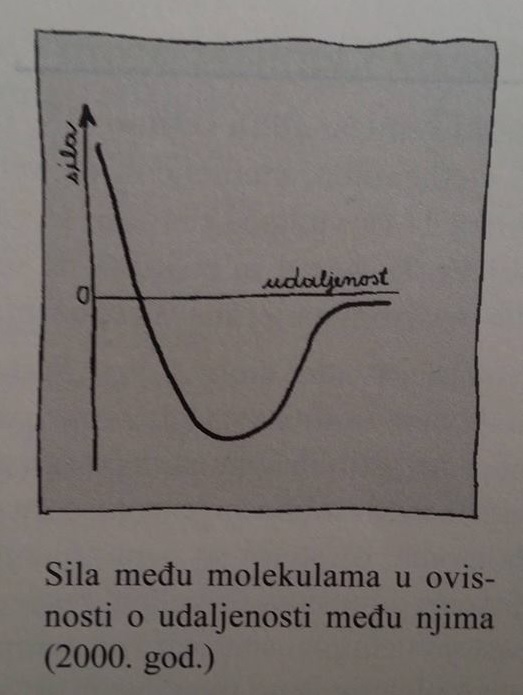 [Speaker Notes: Prvi graf prikazuje Boškovićevu silu u ovisnosti o udaljenosti čestica koji datira iz 1745. godine dok drugi graf prikazuje silu među molekulama u ovisnosti o udaljenosti među njima iz 2000. godine. Impresivno je kako je Bošković 250 godina ranije nacrtao isti graf kao ovaj iz 21. stoljeća.]
Ruđer Bošković – video biografija
LITERATURA
Portal Zvjezdarnica (http://zvjezdarnica.com/znanost/velikani/zivot-i-djelo-josipa-rudera-boskovica/1472)

Udžbenik Fizika 4, Vladimir Paar (Školska knjiga, 2004.)

Portal Planet RS (http://www.planeta.org.rs/25/6atom.htm)
KRAJ
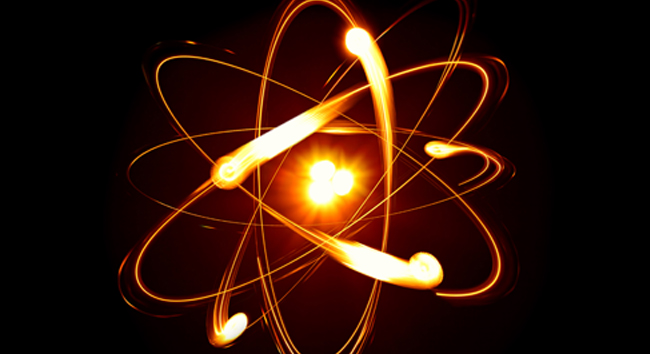 D KRAJ